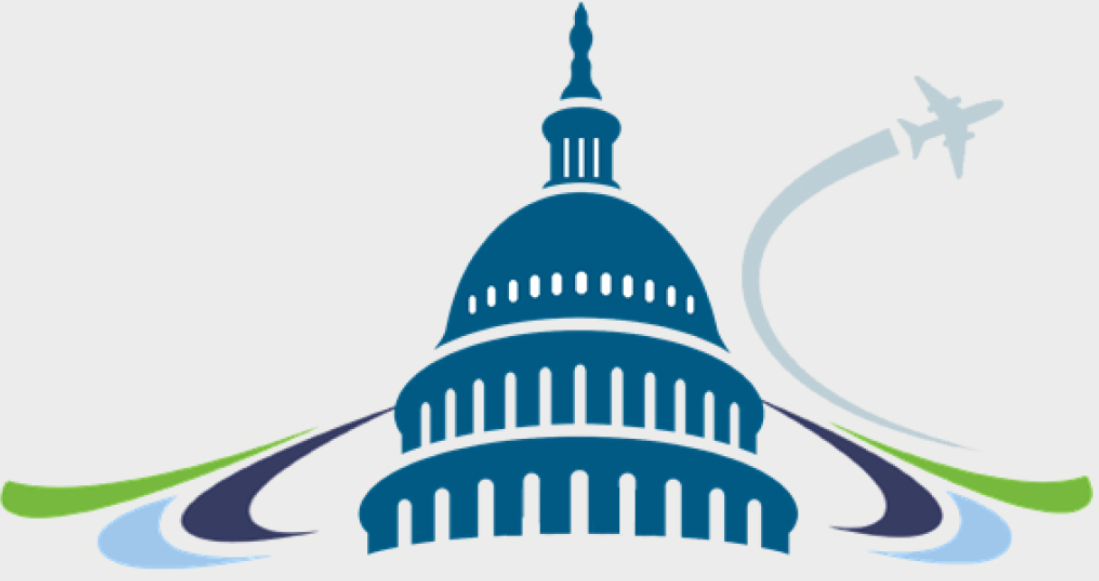 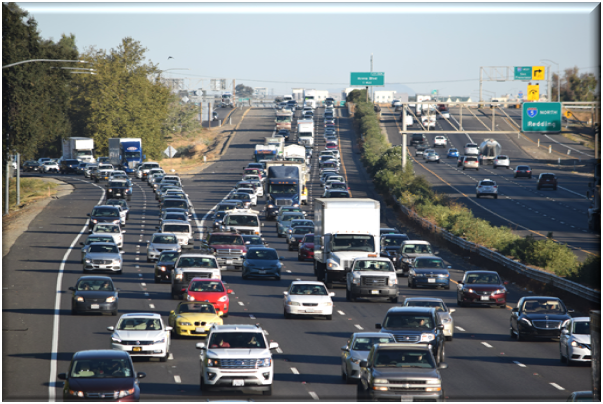 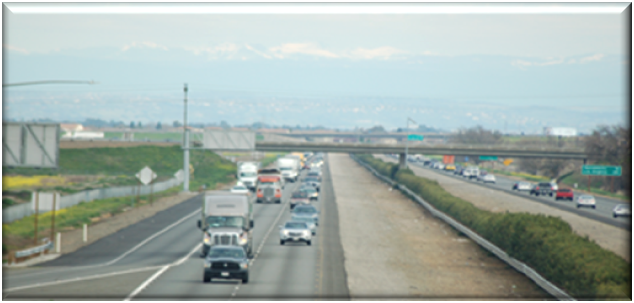 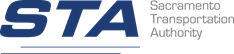 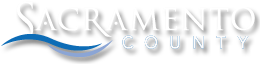 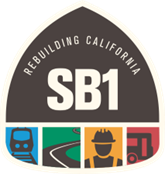 I-5 Managed Lanes Projects
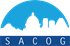 July 2024
Caltrans District 3
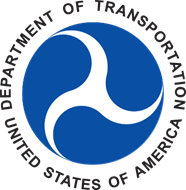 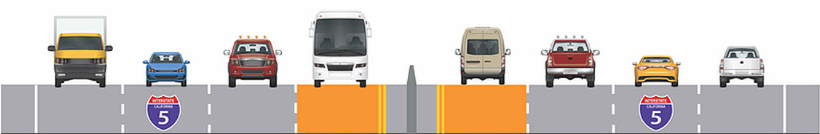 I-5 CEP PROJECT LIMITS AND SCOPE
Added 23 miles of new managed lanes
Constructed 40-year service life pavements on mainline and all ramps/connectors. 
Modified 7 ramps w/ ramp meters and transit/carpool queue jump preferential lanes
Constructed auxiliary/transition lanes between Pocket Road and Florin Road.
Installed ITS Elements and fiber optic line
Replaced or upgraded drainage systems, overhead signs, lighting, pumping plants, approach slabs, guard rail, and safety barriers.
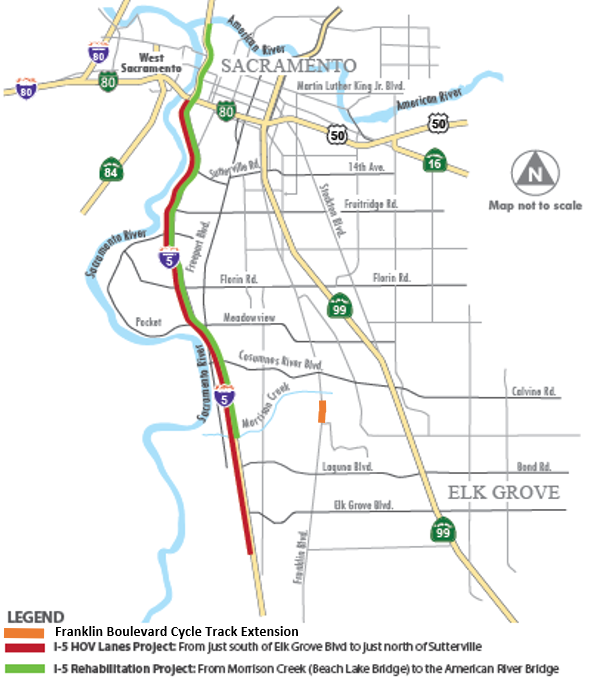 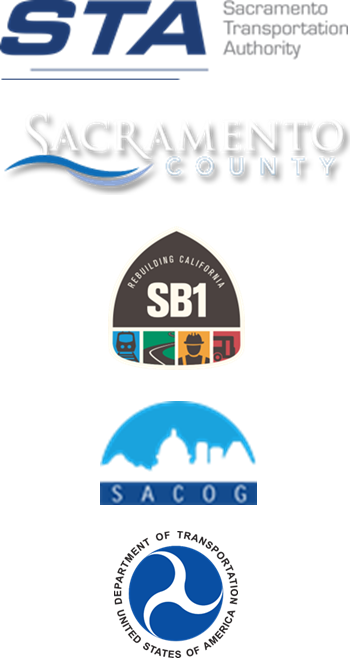 I-5 CEP PROJECT LIMITS AND SCOPE
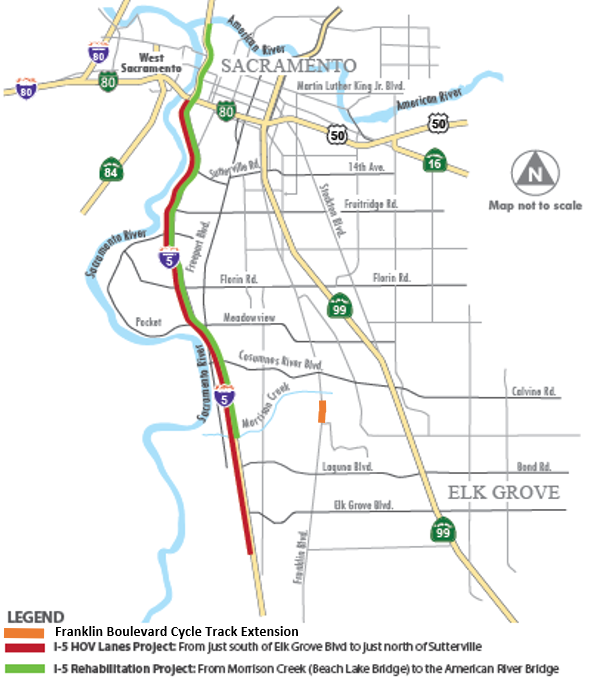 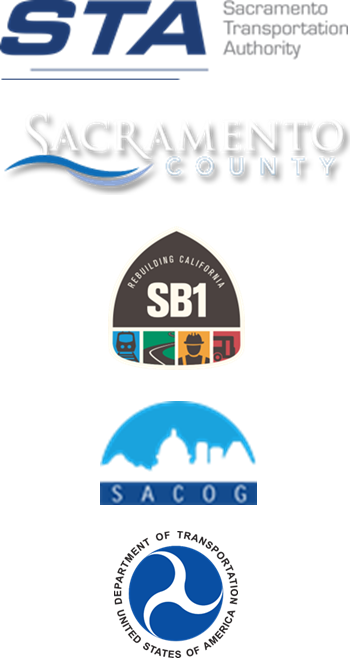 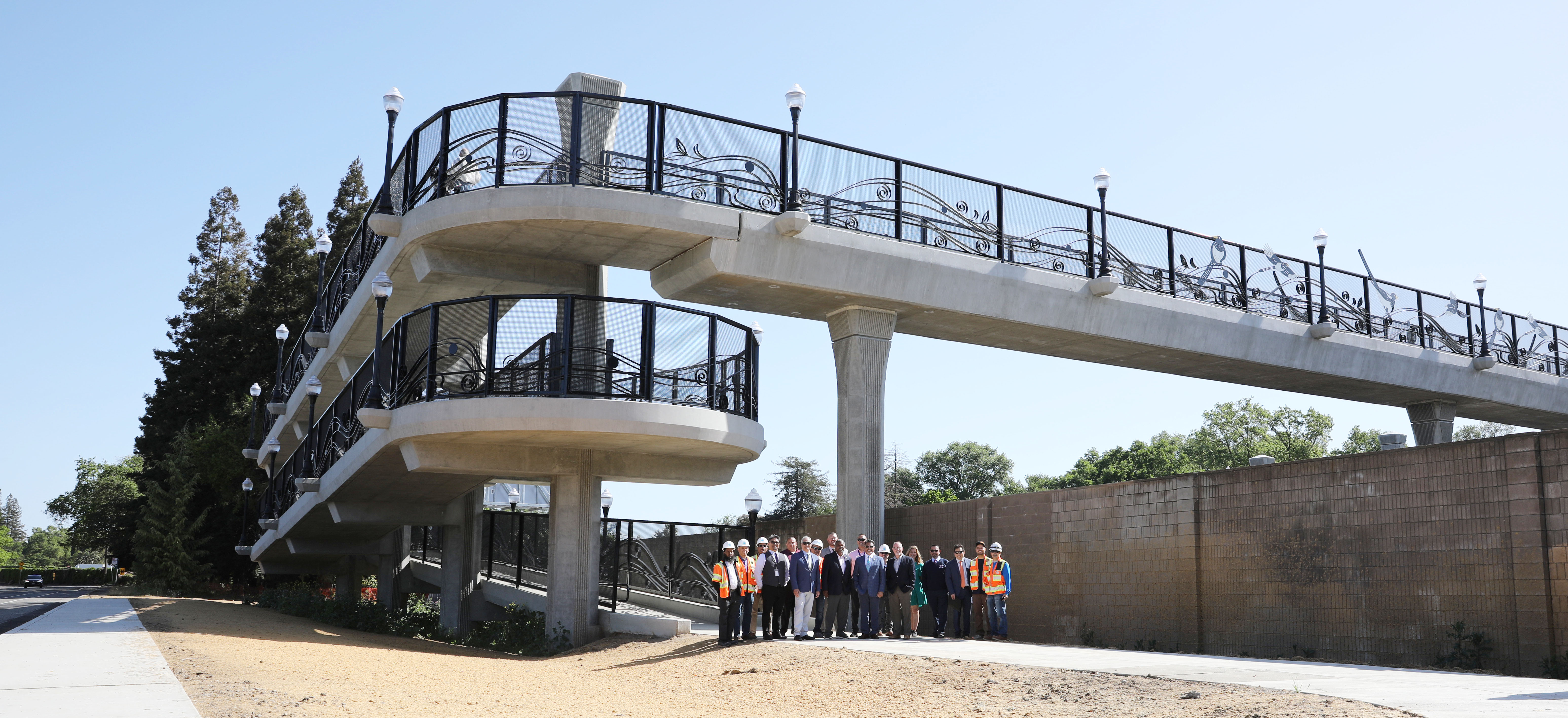 New Casilada Way Pedestrian Over-Crossing 

Cycle Track along Franklin Blvd. implemented by the City of Elk Grove connects to the RT Blue Line at Consumnes River College Station.

Upgraded pedestrian ramps and sidewalks to current ADA standards at major interchanges.
I-5 CEP PROJECT FUNDING AND SCHEDULE
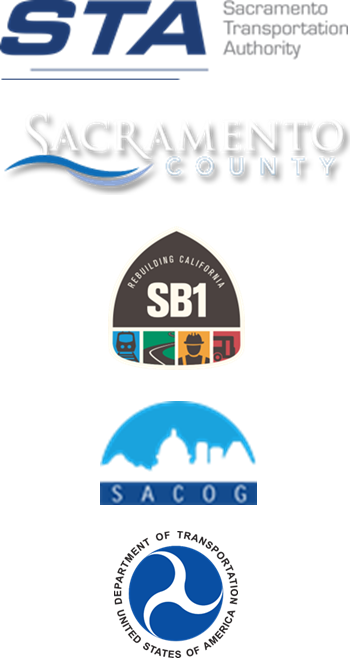 Highlight measure A statement
I-5 ML PROJECT LIMITS
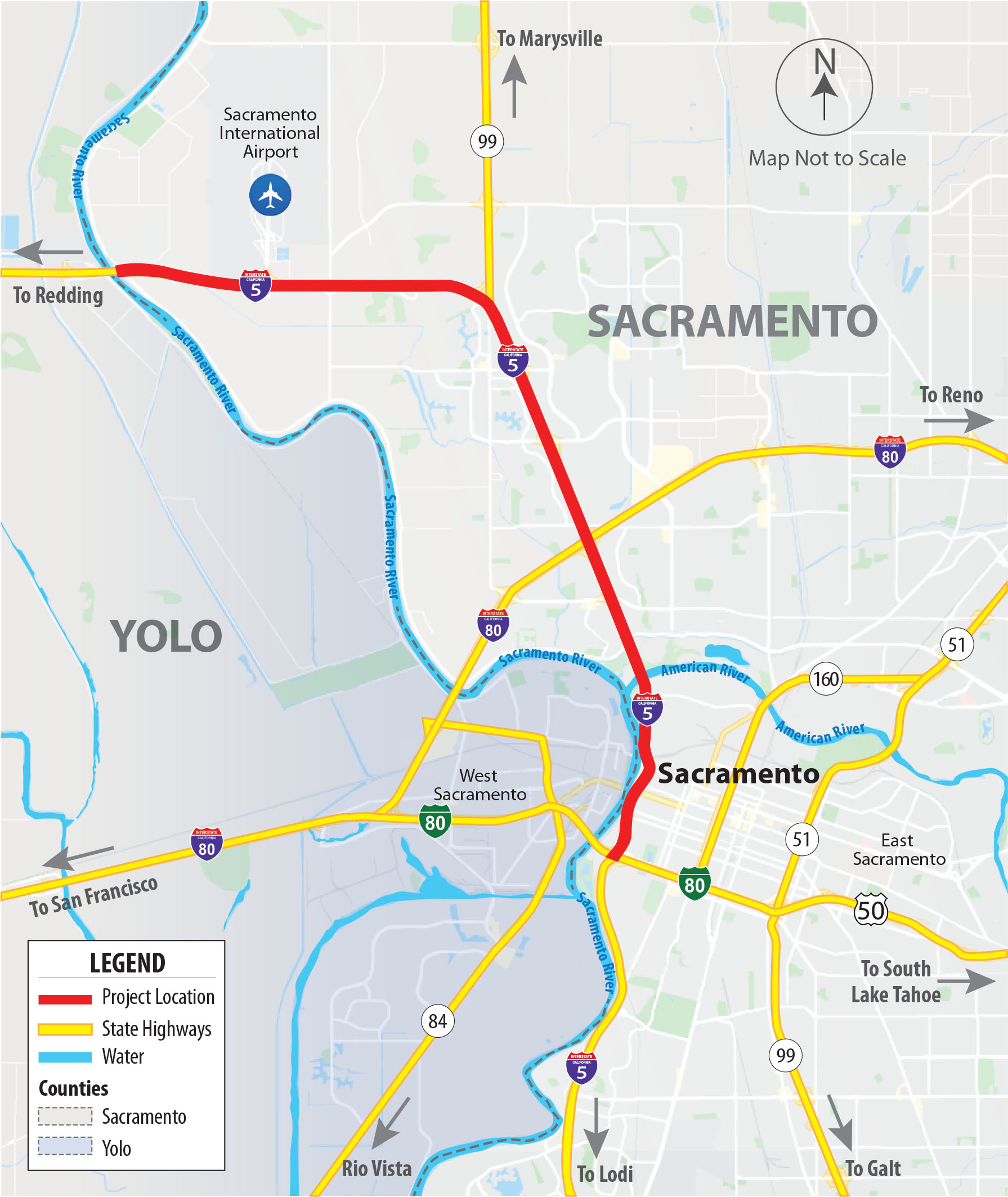 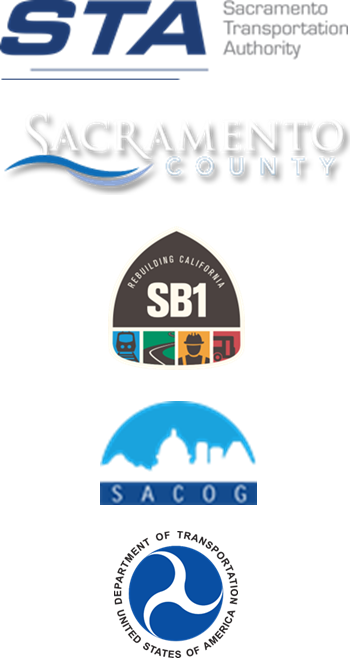 Need and Purpose
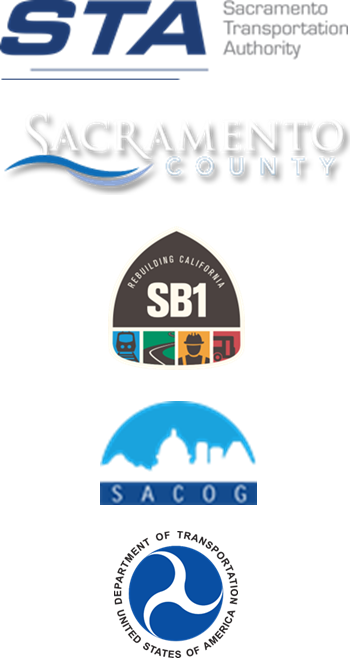 Need (Existing )
Purpose (Goals)
Recurring Morning, Evening, & Weekend Congestion
Ease Congestion & Improve Person Throughput, eliminating cut through traffic through disadvantage communities
Inefficient Operation of Freight and Transit
Support & Improve Reliable Transit and Freight
Single Occupancy with limited Multi-modal Options
Reduce GHG by Improving Corridor Operations
Lack of Traveler Information and Monitoring
Provide Expedited Travel Time Information
I-5 ML PROJECT SCOPE
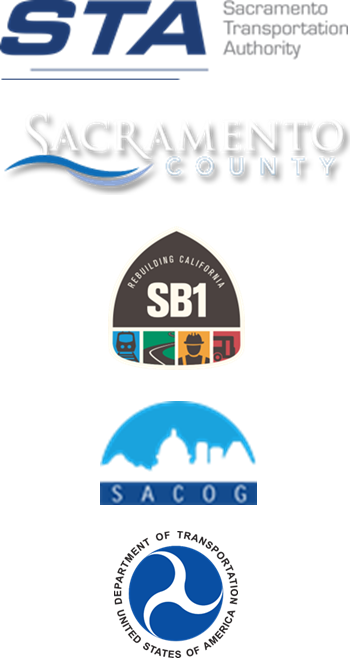 Add Managed Lanes
Pave median, modify bridges and install median barrier
Add Integrated Corridor Management (ICM) Elements 
Corridor Adaptive Ramp Metering
CCTV/CMS
Transit Priority for onramps
Rehabilitate/modify  drainage system
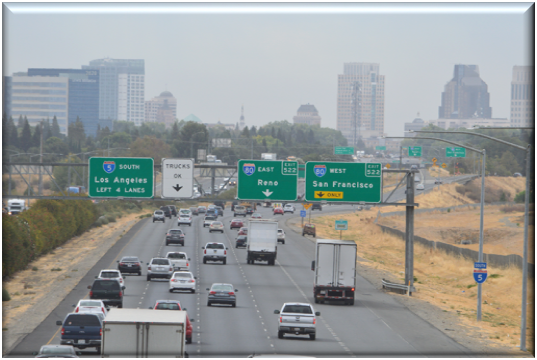 Sac-5 ML Project Alternatives
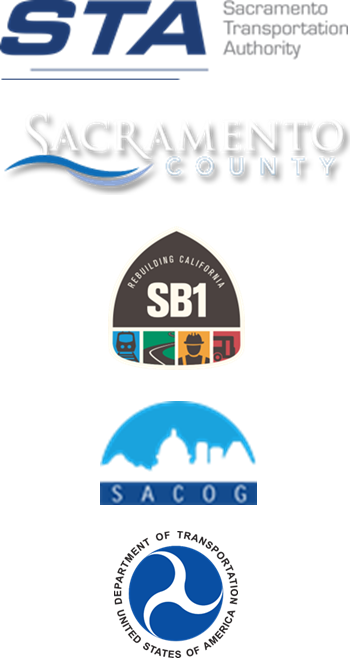 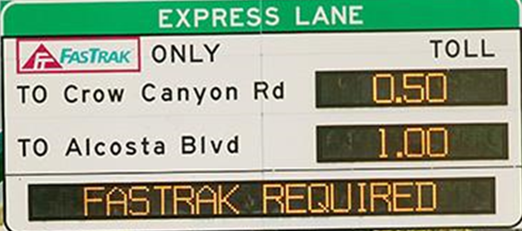 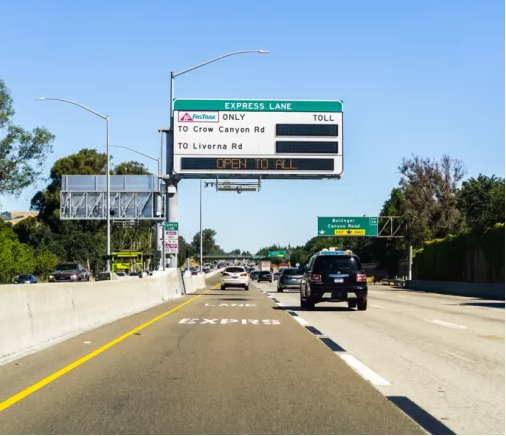 Project Benefits
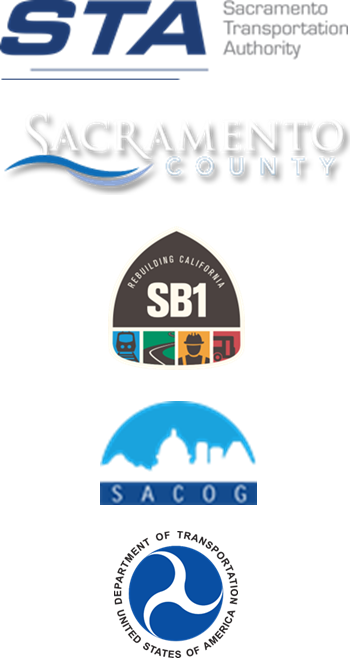 Reliable connectivity to jobs, Sacramento International Airport and activity centers such as Golden 1 Center
A more reliable highway system for goods movement with an increase of > 1200 additional trucks per day
Promote ride sharing and mode shift to transit 
Improve safety by reducing number of congested related collisions 
Provides reliable transit and promotes connectivity to Disadvantage Communities
Improve travel times for managed lanes users and transit by over 40%
Improve travel times for general purpose lane users and freight by almost 30%
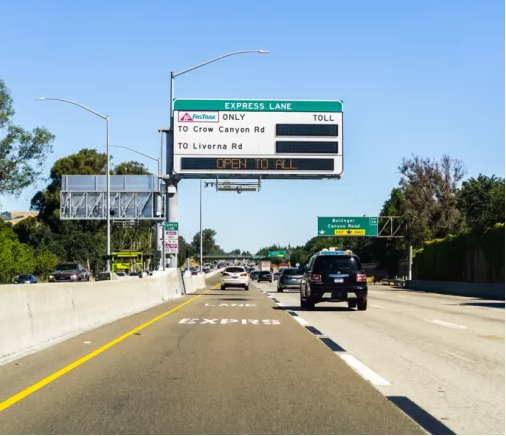 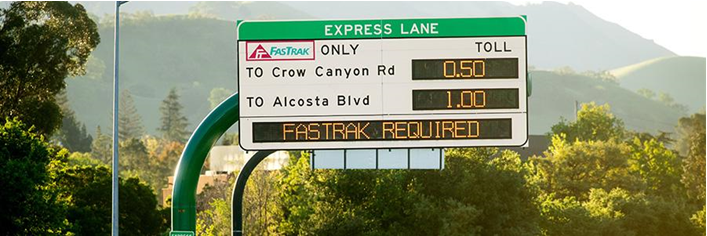 PROJECT FUNDING STATUS
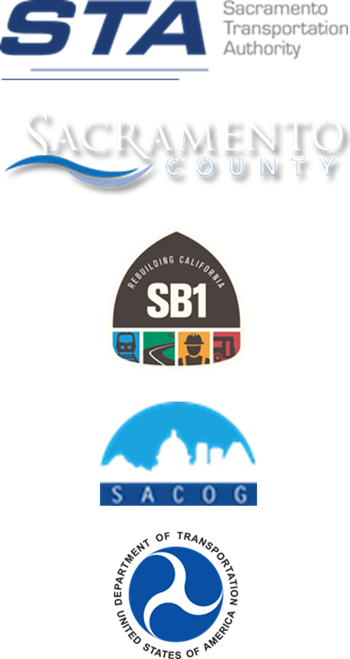 Total Project Cost:						$452.6 million
Available funding:						$  69.3 million
SACOG $11.8 million – Environmental Phase
STA Measure A $57.5 million  - Design, RW and Construction
Potential TCEP Funding SB1 Cycle 4:				$ 15.5 million
$10.5 million  - Design 
$5 million – RW (Support & Capital)
Unfunded Need:						$367.8 million
Includes $50 million for VMT Mitigation
PROJECT SCHEDULE
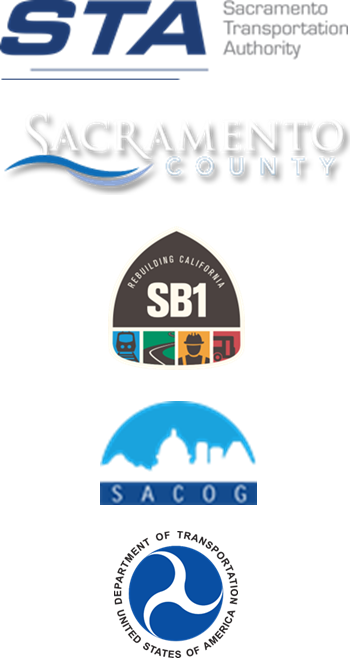